5.6 Australia-the land down under
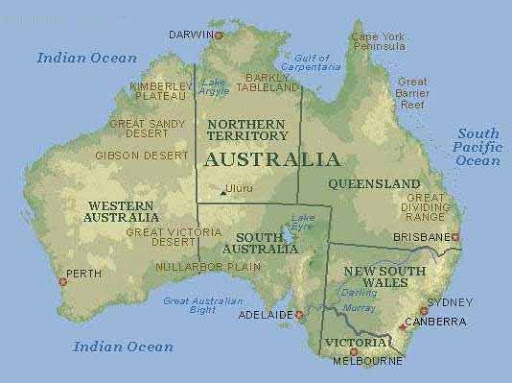 5.6 Australia-the land down under
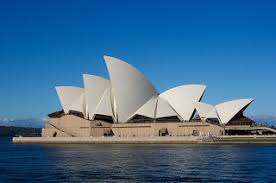 Australian wilderness
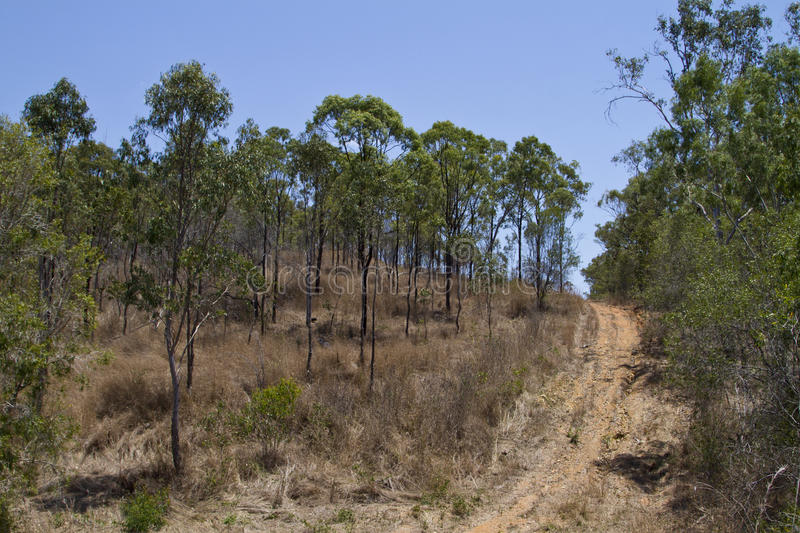 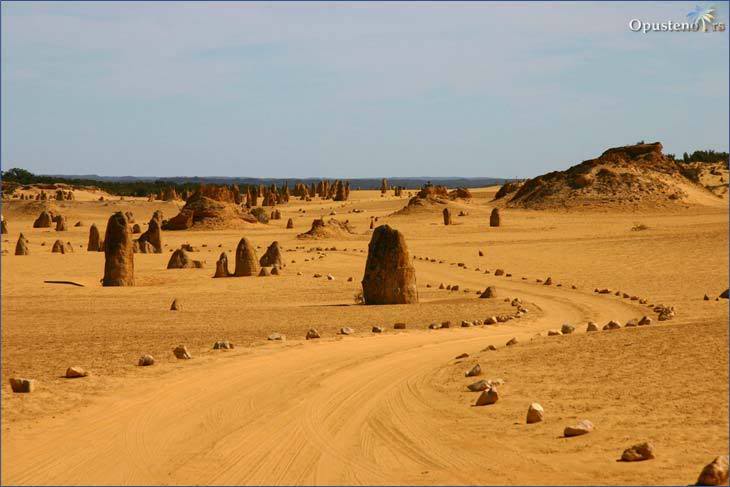 5.6 Australia-the land down under
Australian animals
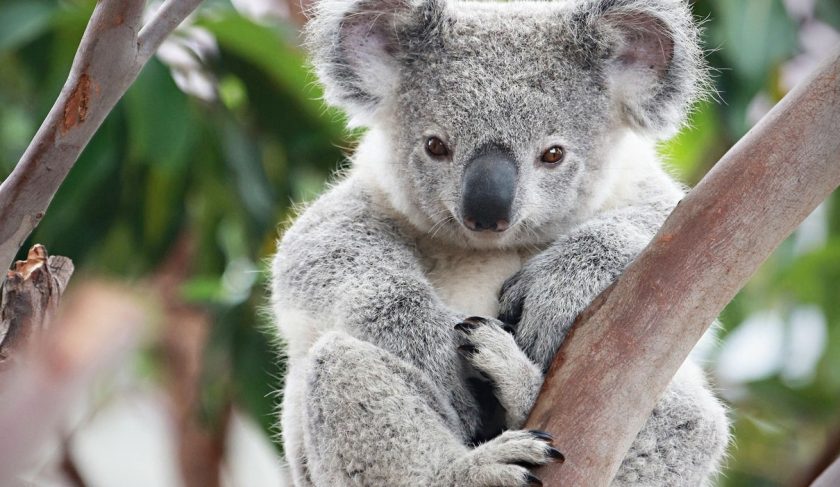 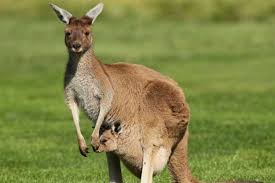 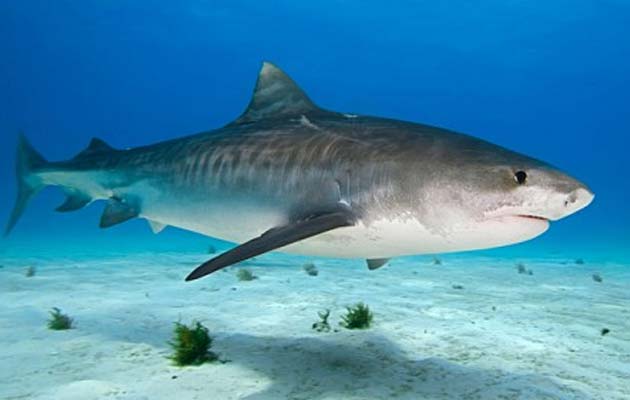 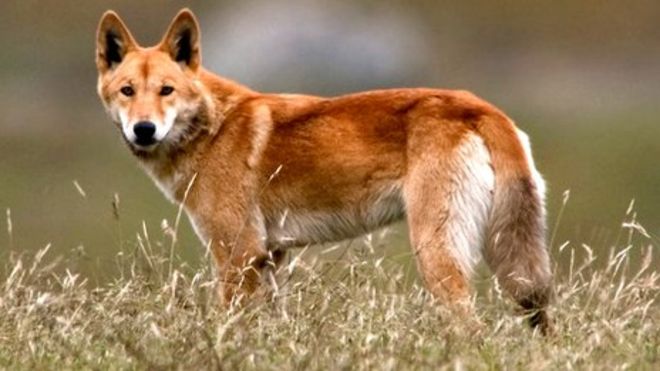 5.6 Australia-the land down under
Find the names of the following animals in text 5.6 (page 65, exercise 2): 

1.     This animal lives in oceans. It is a fish and it is dangerous.
5.6 Australia-the land down under
Find the names of the following animals in text 5.6 (page 65, exercise 2): 

1.     This animal lives in oceans. It is a fish and it is dangerous.      SHARK
5.6 Australia-the land down under
Find the names of the following animals in text 5.6 (page 65, exercise 2): 

This animal lives in oceans. It is a fish and it is dangerous.      SHARK    
This animal is a wild dog.
5.6 Australia-the land down under
Find the names of the following animals in text 5.6 (page 65, exercise 2): 

This animal lives in oceans. It is a fish and it is dangerous.      SHARK       
This animal is a wild dog.      DINGO
5.6 Australia-the land down under
Find the names of the following animals in text 5.6 (page 65, exercise 2): 

This animal lives in oceans. It is a fish and it is dangerous.      SHARK       
This animal is a wild dog.      DINGO
This animal can jump very high.
5.6 Australia-the land down under
Find the names of the following animals in text 5.6 (page 65, exercise 2): 

This animal lives in oceans. It is a fish and it is dangerous.      SHARK       
This animal is a wild dog.      DINGO
This animal can jump very high.        KANGAROO
5.6 Australia-the land down under
Find the names of the following animals in text 5.6 (page 65, exercise 2): 

This animal lives in oceans. It is a fish and it is dangerous.      SHARK       
This animal is a wild dog.      DINGO
This animal can jump very high.        KANGAROO
This animal lives in the trees
5.6 Australia-the land down under
Find the names of the following animals in text 5.6 (page 65, exercise 2): 

This animal lives in oceans. It is a fish and it is dangerous.      SHARK       
This animal is a wild dog.      DINGO
This animal can jump very high.        KANGAROO
This animal lives in the trees.          KOALA
5.6 Australia-the land down under
PREPOSITION OF PLACE
(IN, ON, FROM)
5.6 Australia-the land down under
PREPOSITION OF PLACE
(IN, ON, FROM) 

Australia is the biggest island in the world.
Koalas live in trees.
Australia is far from Europe.
Australian climate is different from European climate.
Kangaroos walk slowly on four legs.
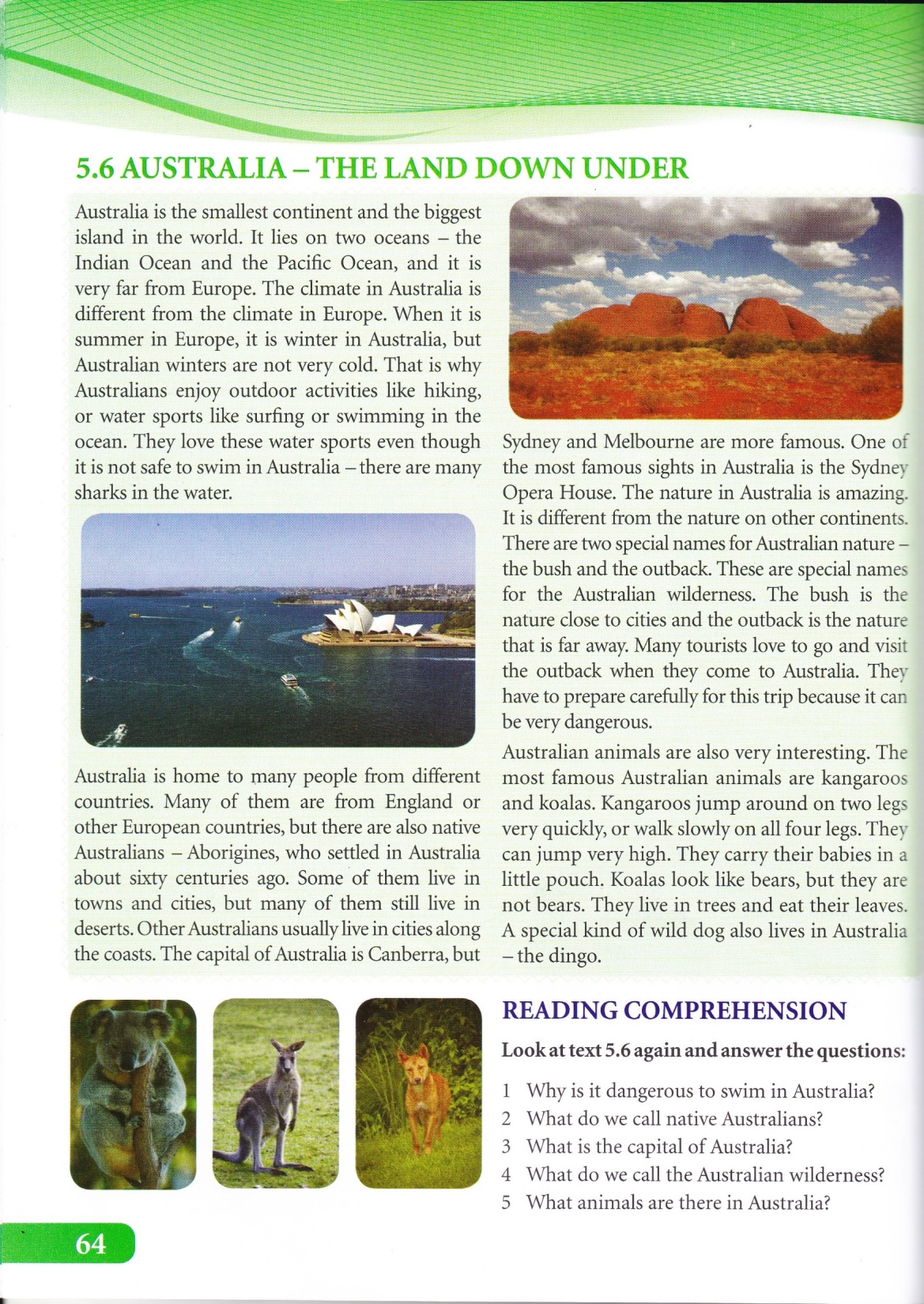 Homework

SB, page 65, ex. 3: Fill in the blanks with the following words: 
                                  native, sight, outback, coast, pouch.
SB, page 65, ex. 1: Look at the examples, then write in, from, or
                                  on to complete the sentences.